Meet Your New Partner
7-Segment LED
Used to display characters
Light up different LED segments to create the characters
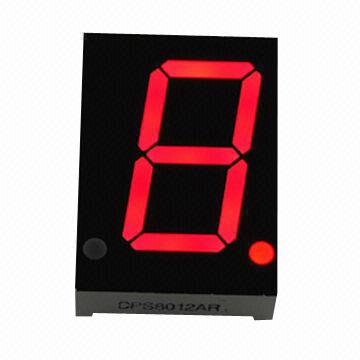 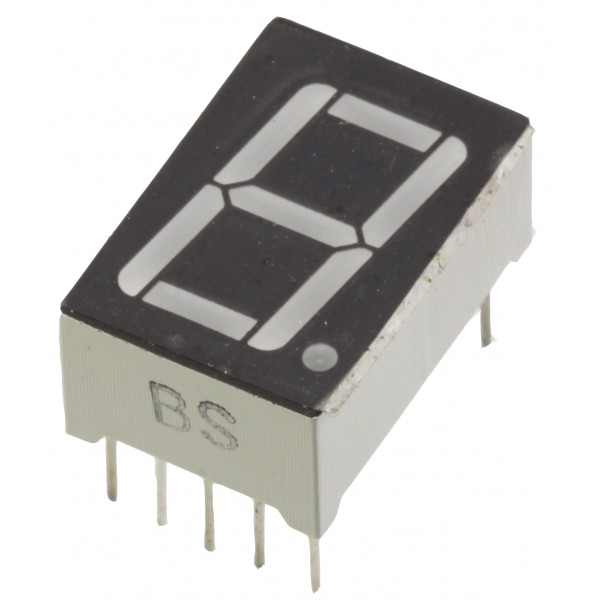 Displaying Numbers 0-9
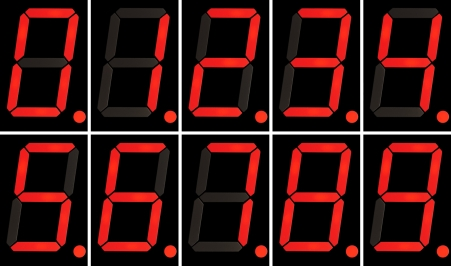 Naming the Segments
Each segment is named using the letters A-F
The decimal point is shorted to DP on design schematics
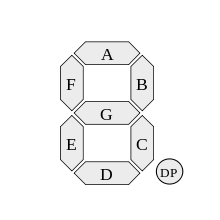 Pin Diagram
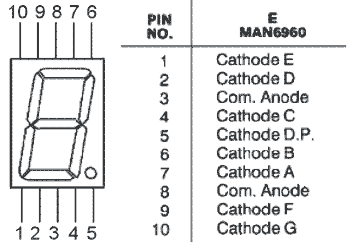 Common Anode
Our 7-segment LEDs are common anode
Share the same power source, NOT the same ground

 To turn ON an LED, you need to shift a 0
To turn OFF an LED, you need to shift a 1
Circuit Diagram (kind of)
Pin 1  Q4 on shift register
Pin 2  Q3 on shift register
Pin 3  5V on Arduino
Pin 4  Q2 on shift register
Pin 5  Q7 on shift register
Pin 6  Q1 on shift register
Pin 7  Q0 on shift register
Pin 8  5V on Arduino
Pin 9  Q5 on shift register
Pin 10  Q6 on shift register
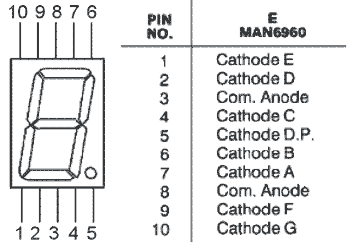 7SD Countdown
Use your 7-segment display to count down from 9 to 0

Use your 7-segment display to display a randomly generated number

Bonus: Make the 7-segment display display your birthday.